Praktisch Verkeersexamen
Fotopresentatie
Route: Veenendaal
1.  Start op het evenemententerrein bij de schaatsclub.
2. Rijd naar de uitgang van het terrein.
3. Ga rechtsaf het fietspad op.
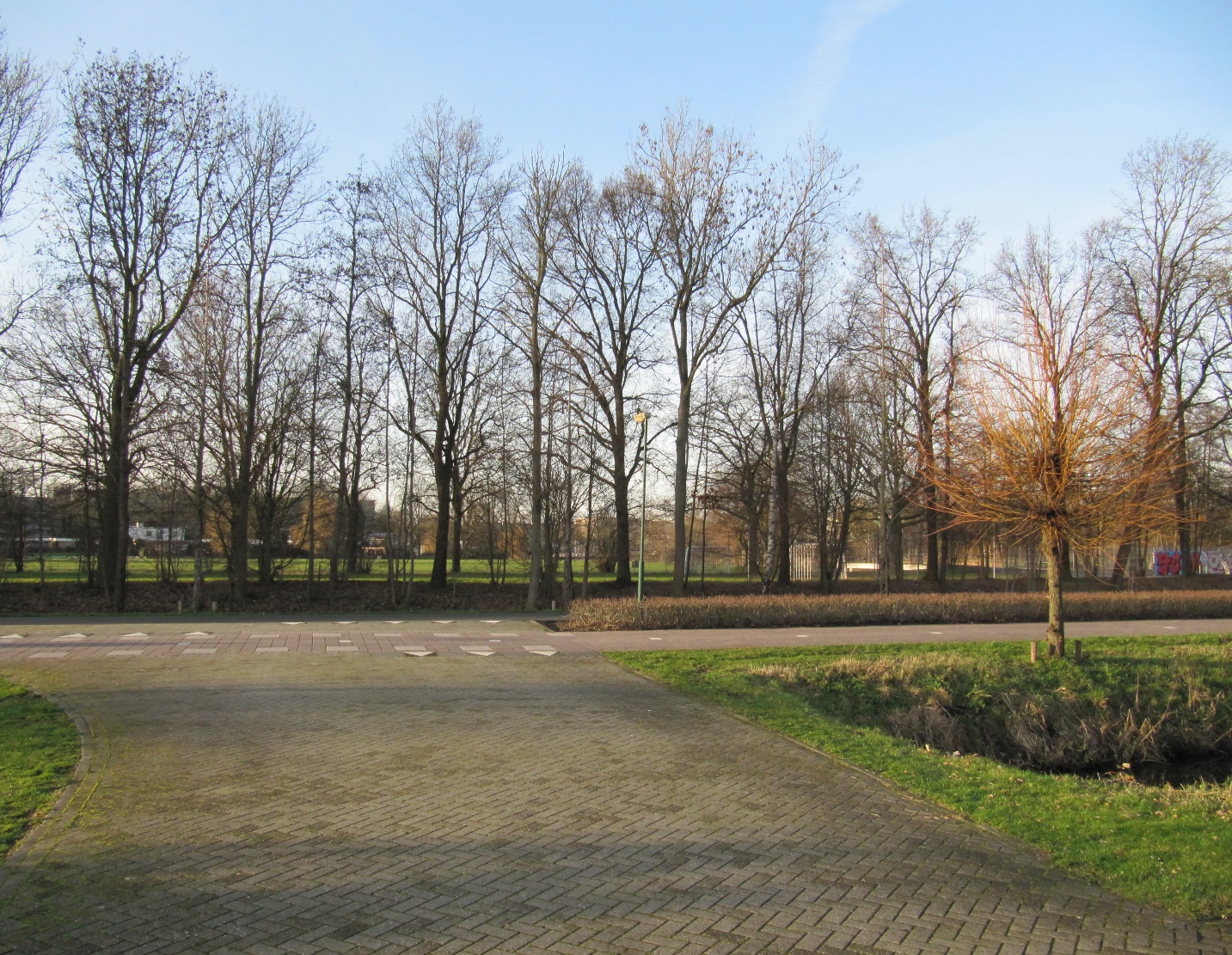 4. Vervolg het fietspad op de Groeneveldselaan.
5. Ga op de kruising van de fietspaden linksaf.
6. Via de Vlinderrotonde rechtdoor naar de Raadhuisstraat.
6a. Eerst de Prins Clauslaan oversteken…
6b. Daarna de Gilbert van Schoonbekestraat.
7. Bij de verkeerslichten linksaf het Boompjesgoed in.
7a. Eerst de Wolweg oversteken …
7b. Dan linksaf (Raadhuisstraat overstekend) het Boompjesgoed in.
8. Voor de verkeerslichten rechtsaf de Industrielaan op.
9. Bij de verkeerslichten rechtdoor ‘t Goeie Spoor  op.
10. Rechtsaf de Stationssingel in.
11. Na 20 m. linksaf slaan. De weg heet hier ook Stationssingel.
12. Rechtsaf de Lindenlaan in.
13. Aan het einde linksaf de Kanaalweg in.
14. Ga linksaf het fietspad van de Kastanjelaan op.
15. Rechtdoor over het fietspad. Tunneltjes, kruising, …
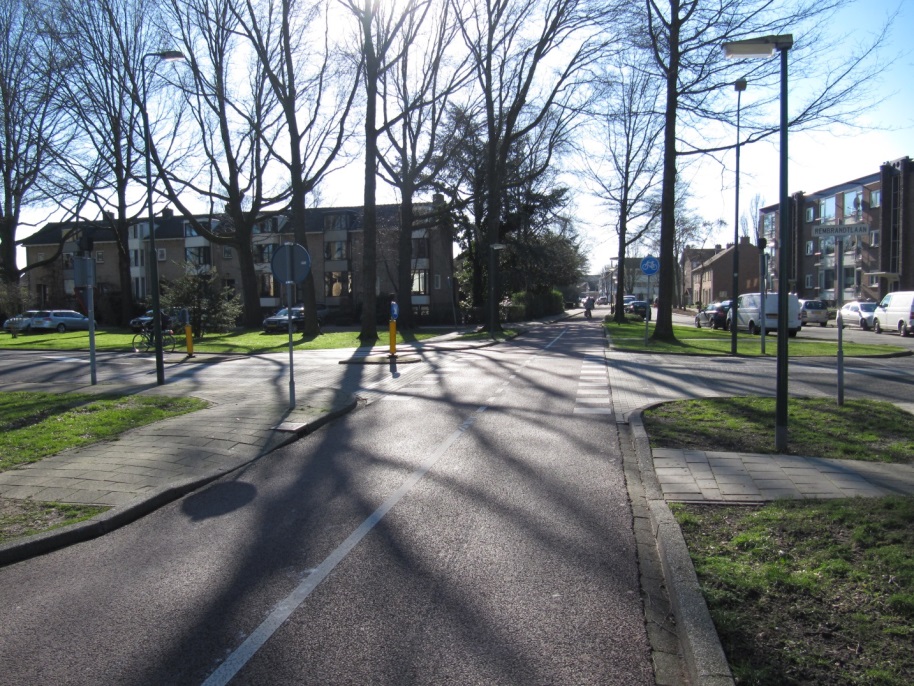 16. Einde fietspad de weg vervolgen. (Fr. Halslaan)
17. Linksaf de Patrimoniumlaan in.
18. Rechtsaf de Savornin Lohmanstraat in.
19. Linksaf de Da Costastraat in.
20. Rechtsaf de Keucheniusstraat in. (De straatnaam verandert na een zijweg in P.H. van Rijnstraat.)
21. Ga linksaf de Bilderdijkstraat in..
22. Steek de Kerkewijk over en ga linksaf het fietspad op.
23. Steek de spoorwegovergang over …
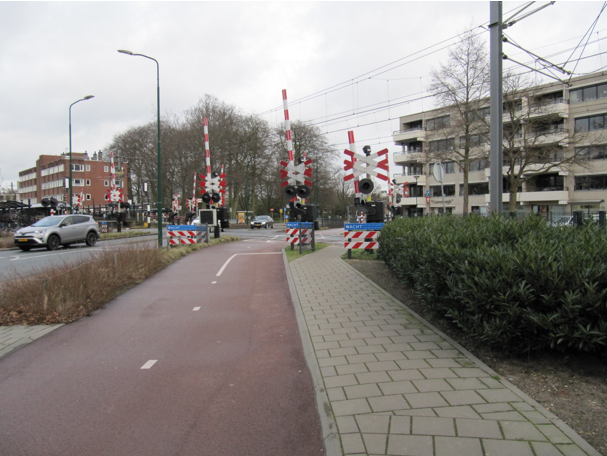 24.  … en ga meteen rechtsaf het fietspad van de Parallelweg op.	(Het straatnaambordje zie je pas een eind verderop.in de straat.)
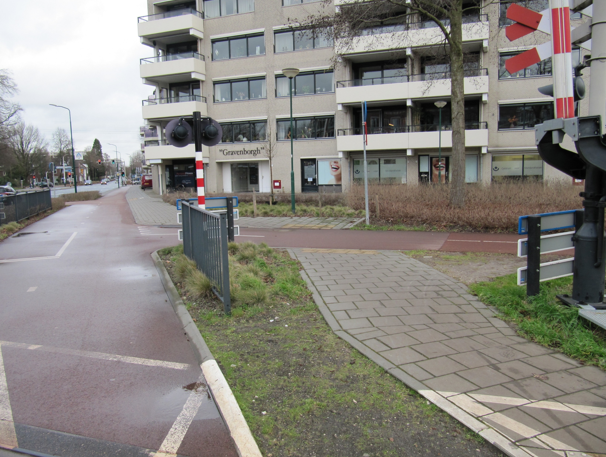 25. Ga linksaf de Zuivelstraat in.
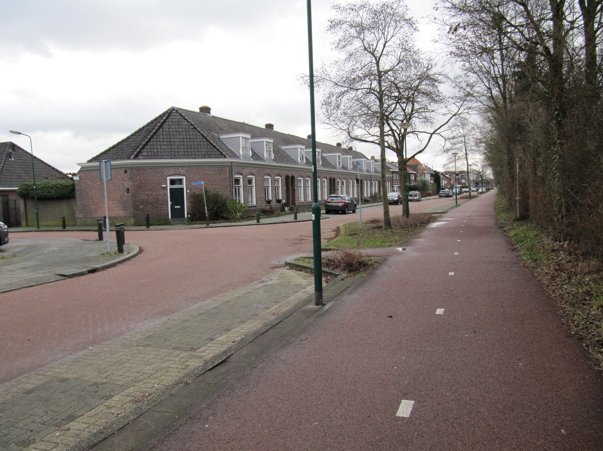 26. Ga meteen rechtsaf de Pelikaanstraat in.
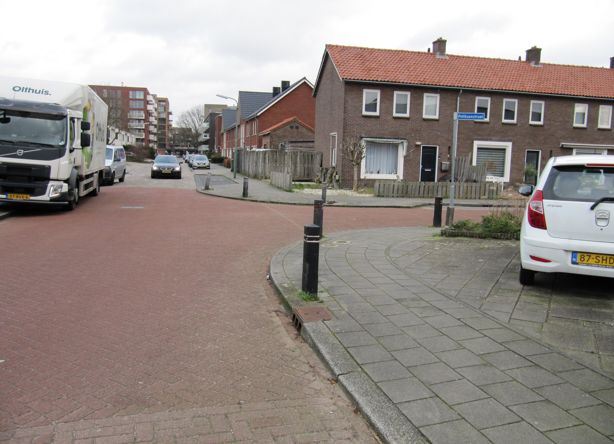 27. Rijd deze weg uit. Je steekt dan de Ambachtsstraat over.
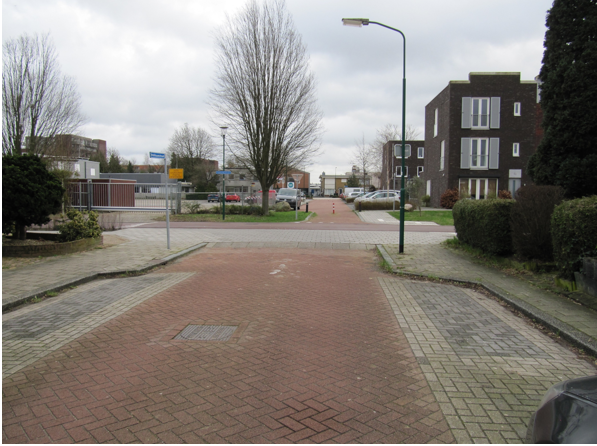 28. Je komt nu in de Recterstraat
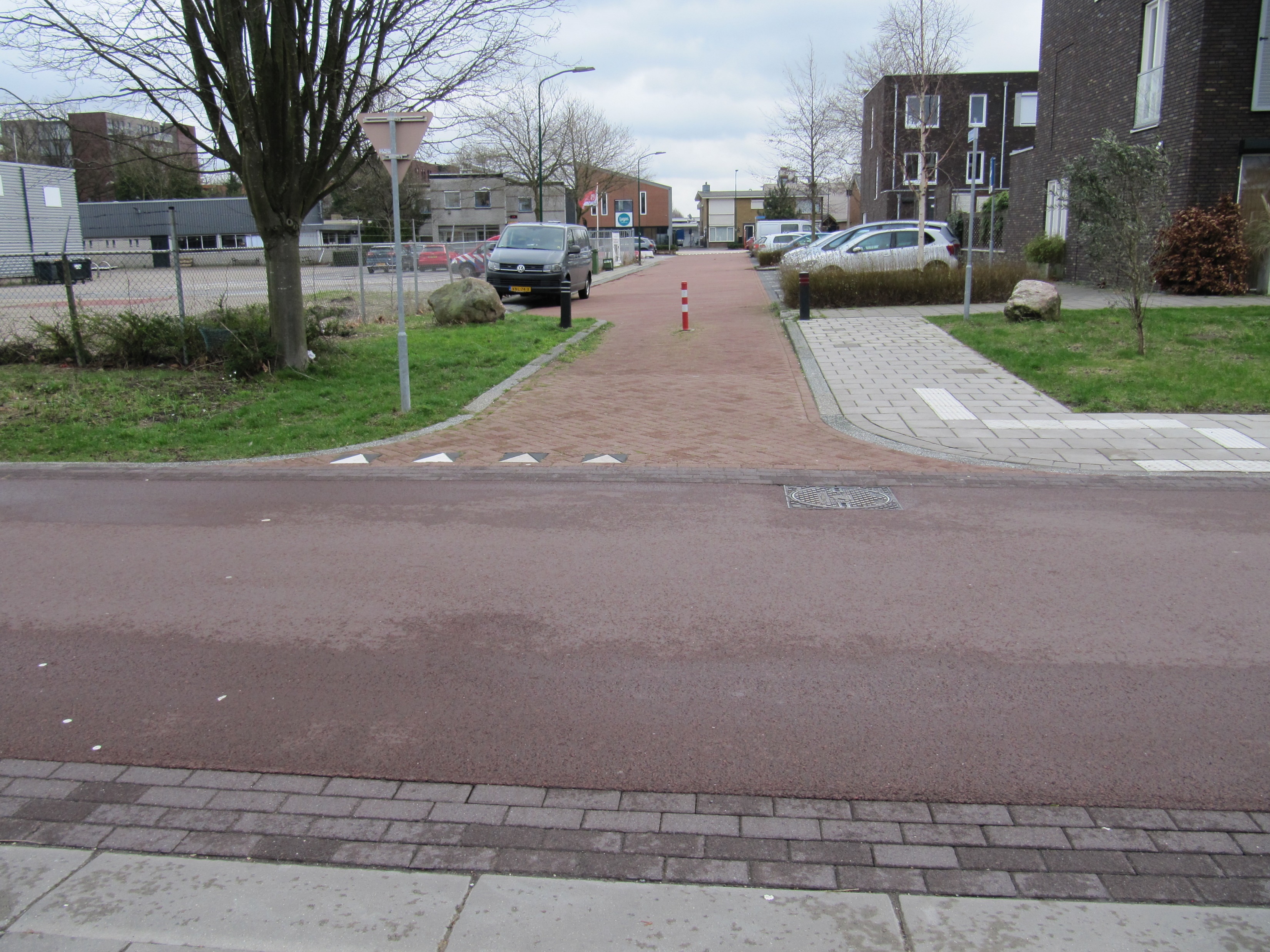 29. Ga aan het einde linksaf de Nijverheidslaan op.
30. Ga rechtsaf het fietspad van de Industrielaan op.
31. Bij de verkeerslichten eerst rechtdoor de Groeneveldselaan oversteken …
32. Dan linksaf de Groeneveldselaan op.
33. Ga na de hockeyvelden rechtsaf naar de ...
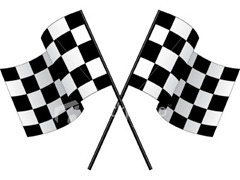 FINISH!
Succes bij het Verkeersexamen!